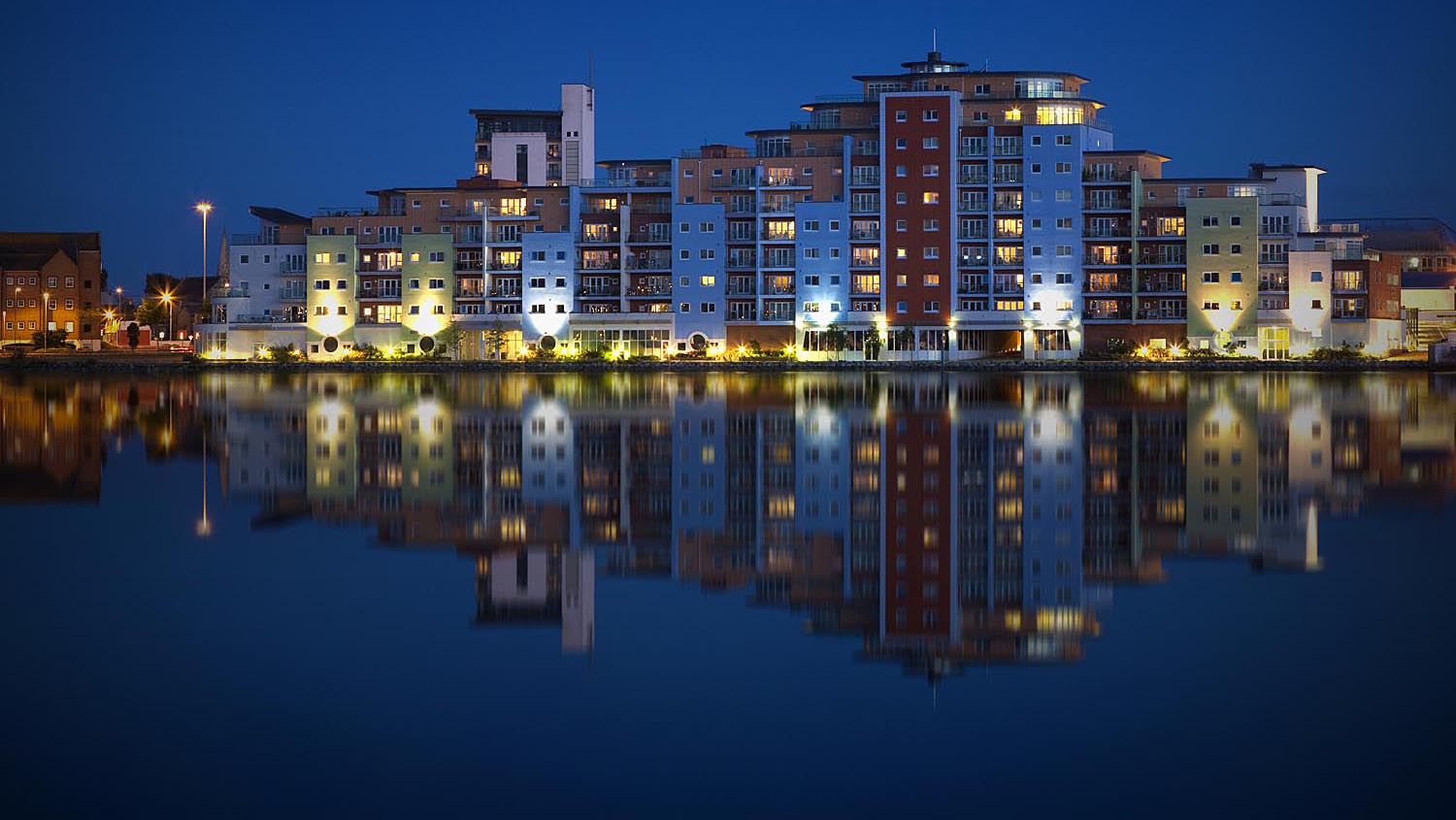 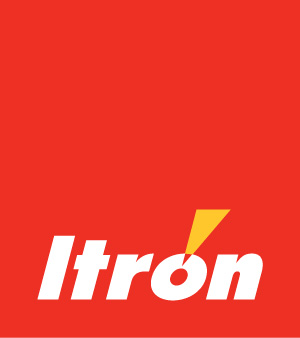 FC300 v FC200 Comparison
March 2013
Comparison of 		The FC300 and The FC200
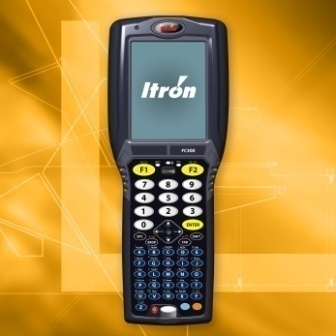 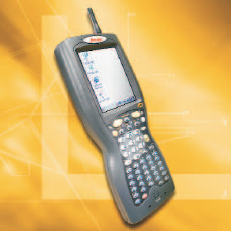 Basic Handheld Differences
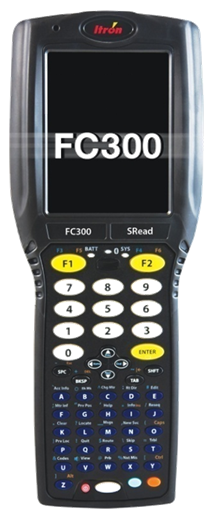 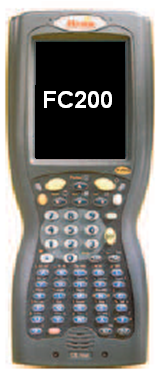 Basic Keyboard Differences
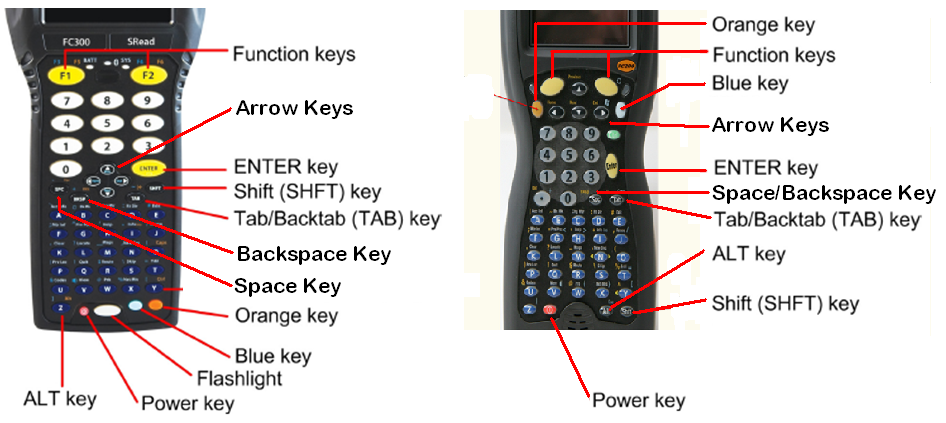 Keyboard Operational Differences
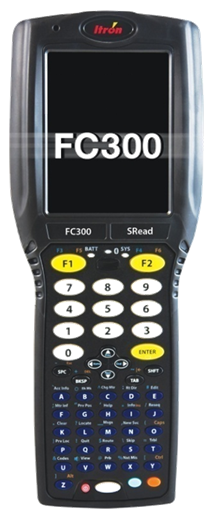 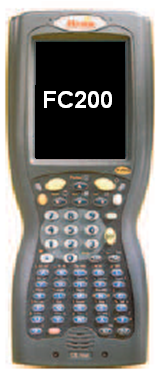 Keyboard LED Differences
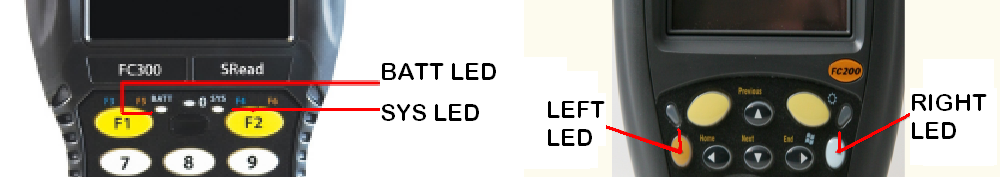 Handheld Cable Differences
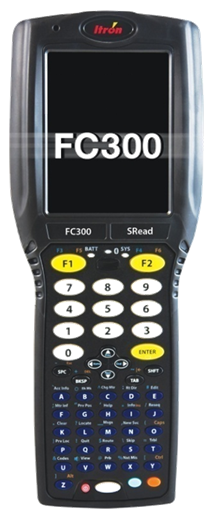 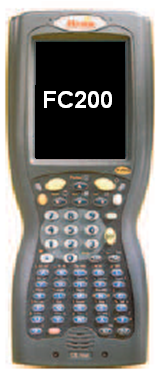 * The FC300 and FC200 cannot use the same power supplies. 
* The power supplies for each handheld can be used to power the handheld directly as well as to power the desk dock for each handheld.
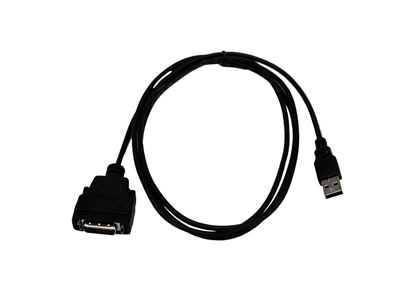 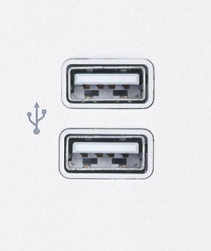 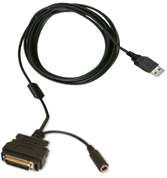 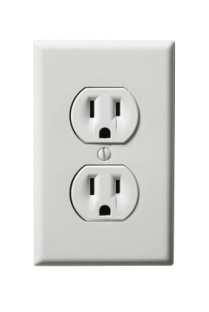 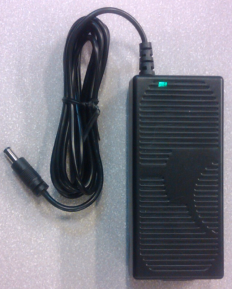 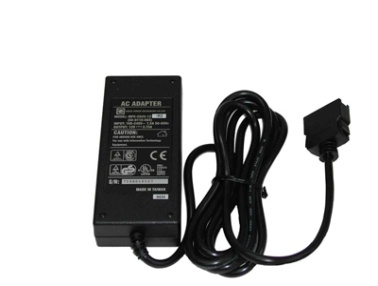 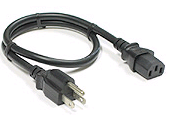 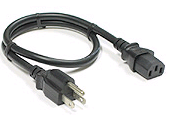 Basic Dock Differences
While the FC300 and FC200 have similar names, the body and connectors on the handhelds are different and thus cannot use the same docks.
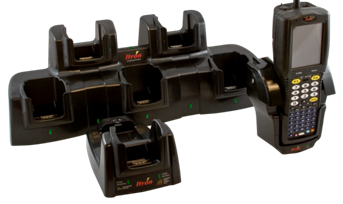 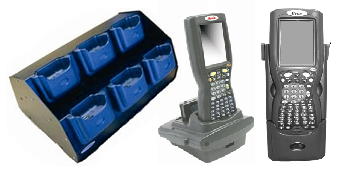 Desk Dock Operation Differences
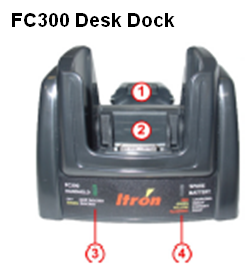 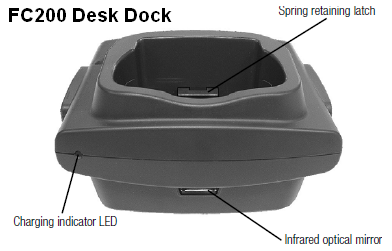